Improving Youth Aviation Programs
Maj Robin Kim, CAP
Standardization and Evaluation Officer
Clover Field Composite Squadron 51
Background
Multiple Youth Aviation Initiatives and other programs
Cadet Wings, Cadet Takeoff Program, Cadet Lift, AFJROTC Flight Academy, etc.
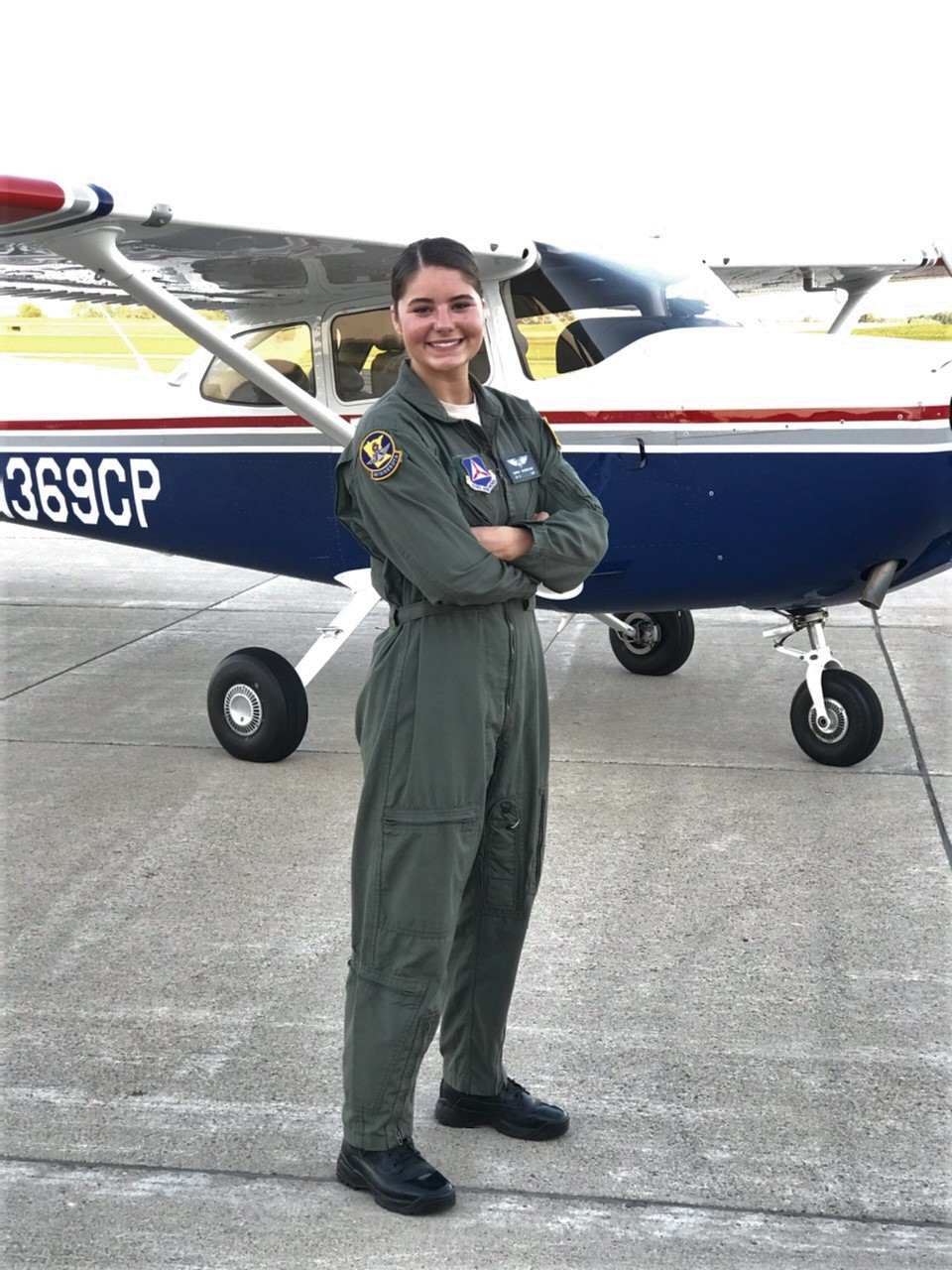 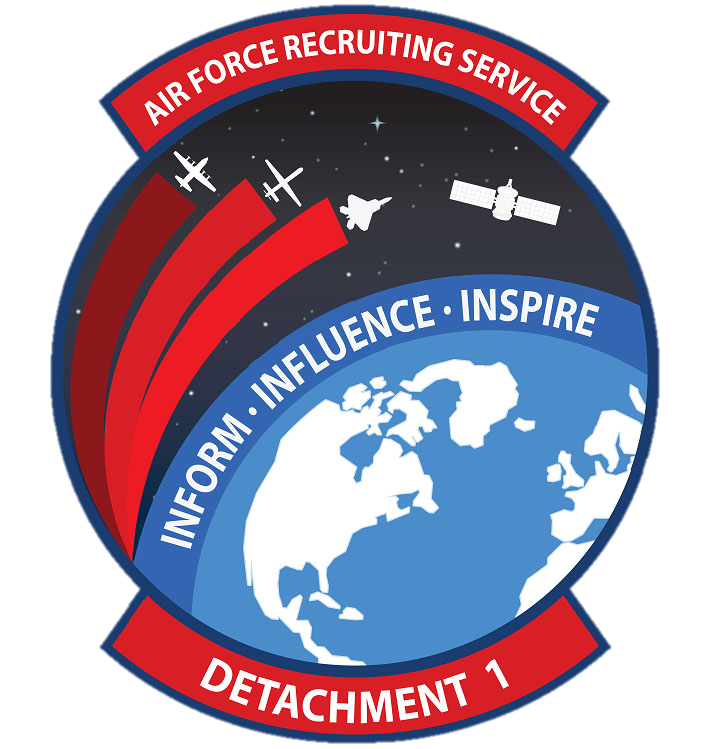 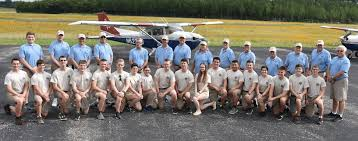 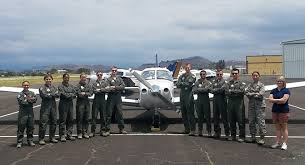 3
ONE CIVIL AIR PATROL   |   Excelling in Service to Our Nation and Our Members
Issue
Success is inconsistent

Some Wings have multiple successful cadets, others have none
MN Wing: 9 Cadet Wings Graduates       
CA Wing: 0

Wing-level Staff seem unaware how to support

Operations vs Cadet Staff Experiences and Background

Unit-level and Cadets not getting the info
Solution
Permanent Wing-level position: Youth Aviation Officer      
Currently, each Wing Commander designates a point-of-contact to NHQ
Position reports direct to Wing Commander
Wing Commander
Youth Aviation Officer
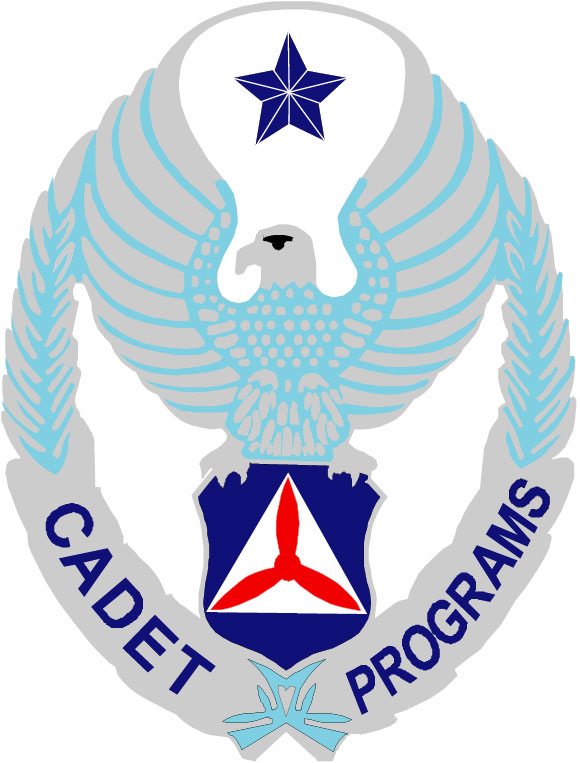 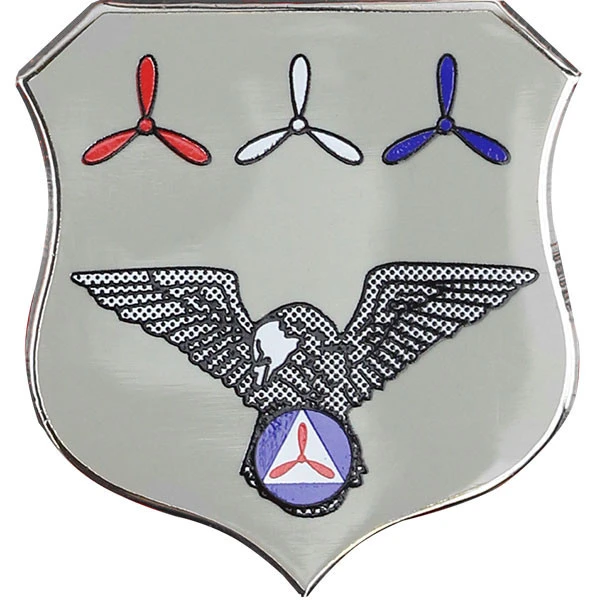 Youth Aviation Officer (YAO)
Permanent position elevates visibility 
Ideal YAO should be available and visible to all members in Wing
Can serve as mentor for cadets in multi-year application process
Will coordinate efforts with Operations and Cadet Programs
Assistants should be appointed for larger wings
Serve as liaison to NHQ
Potential Implementation
Next Command Council Meeting
Present Wing Commanders with new position requirement
Give 3 months to make selection for their wing
Schedule initial online training sessions with NHQ within 2 months
Assistant YAOs appointed in larger wings
Assistant YAOs could be Cadet Pilots
Empower new YAOs to present at their next wing conference or major event
Goals
15% of cadet population in each wing should be applying for a Youth Aviation Opportunity at the end of 12 months

2% of age 17+ cadet population in each wing should be a Private Pilot at the end of 24 months

Currently, only 2.2% of cadets nationwide apply for a Youth Aviation Opportunity
Only 0.8% of cadets age 17+ are Private Pilots nationwide
Factors
Overseas units have unique challenges
Can appoint YAO for each nation or perhaps to the Overseas Group Commander

Constantly evolving mission needs from external partners:  JROTC/ROTC/Recruiting Service/AETC

Credit for Specialty Track Duty Assignment (Operations, Stan/Eval, Cadet Programs)?
Questions